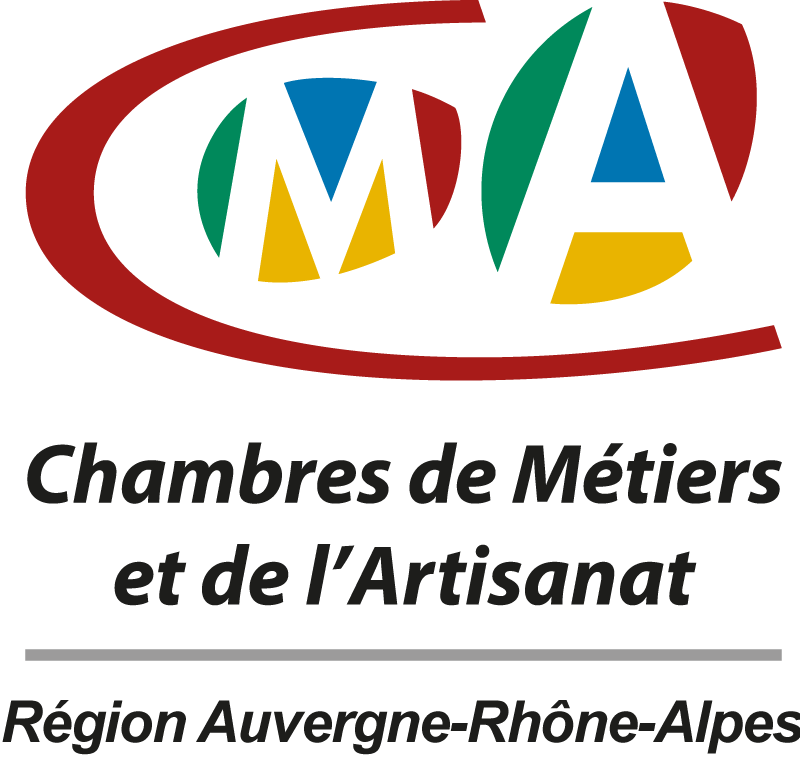 De porteur de projet à …
Tronc commun
Version n°3 – au 14/11/2016
… chef d’entreprise artisanale
Menu
Préambule 
Artisanat et Qualité d’Artisan
La Chambre de Métiers et de l'Artisanat (CMA)
L’environnement de l’entreprise artisanale
Le parcours création
2
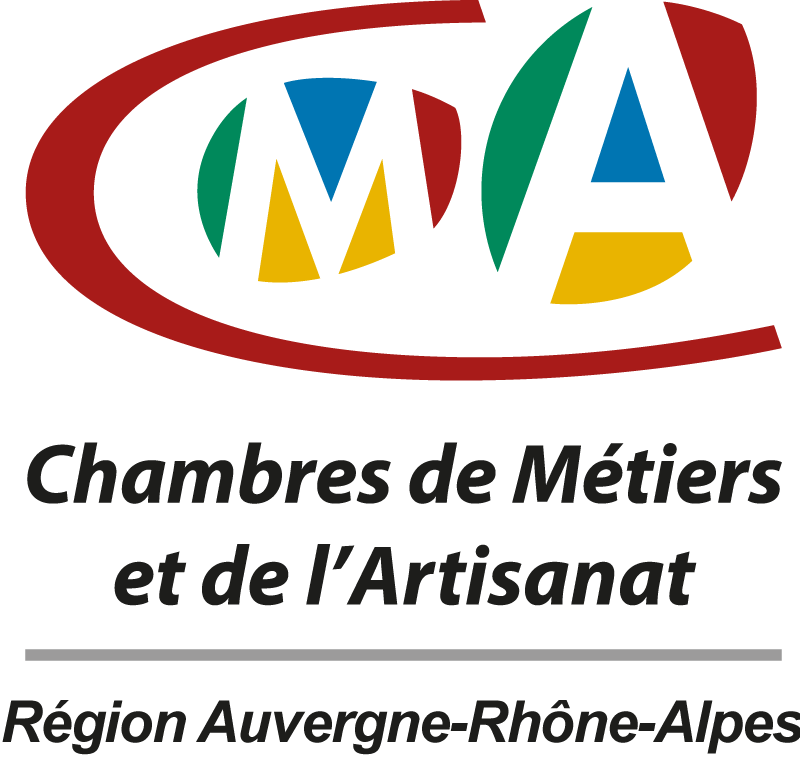 Préambule
Préambule
Informations pratiques (horaires, salles, pause, …)

Déroulé de la formation (programme, interventions partenaires, …)

Tour de table
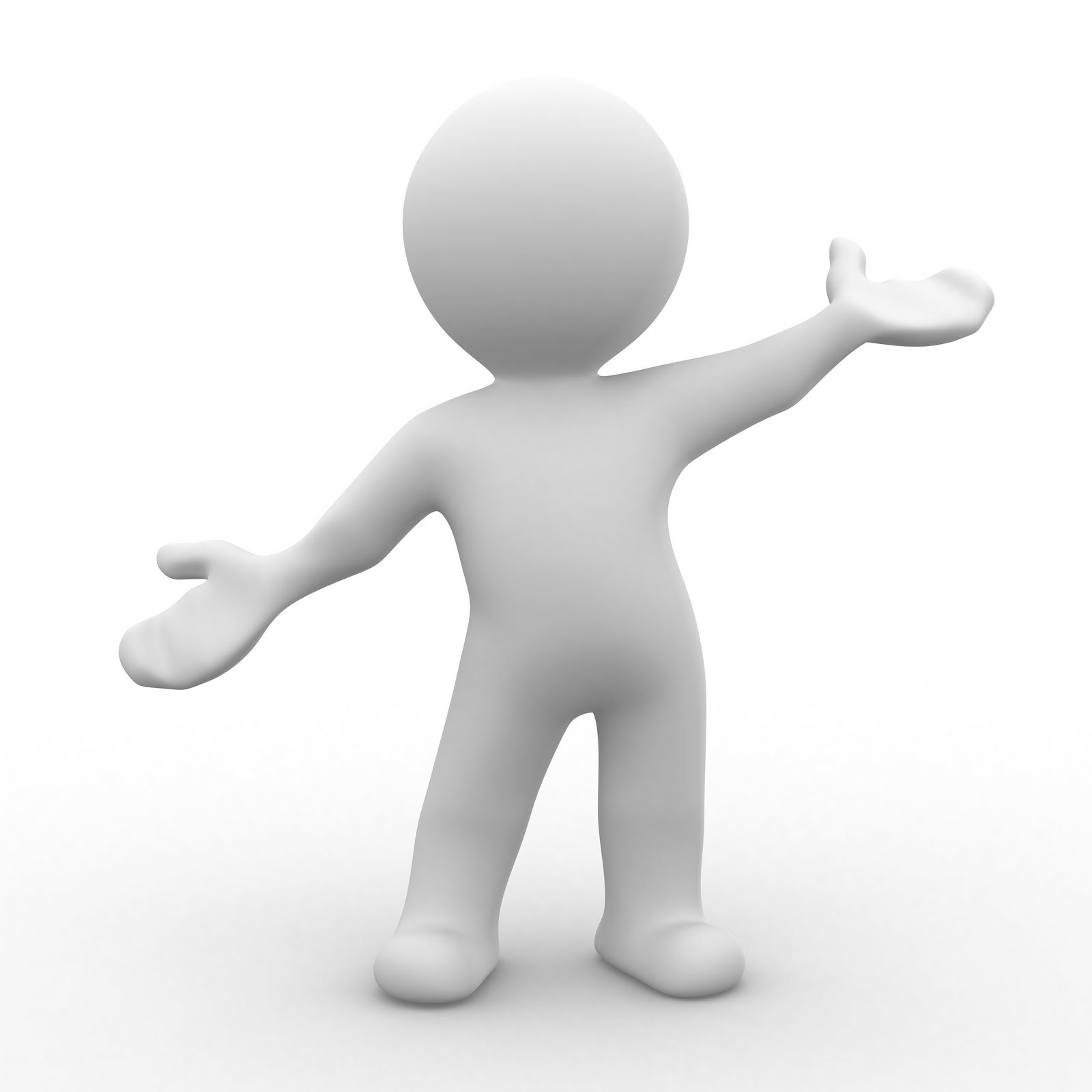 BIENVENUE
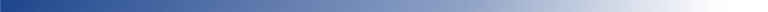 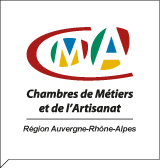 4
Artisanat
CMA
Préambule
Parcours création
Environnement de l’entreprise
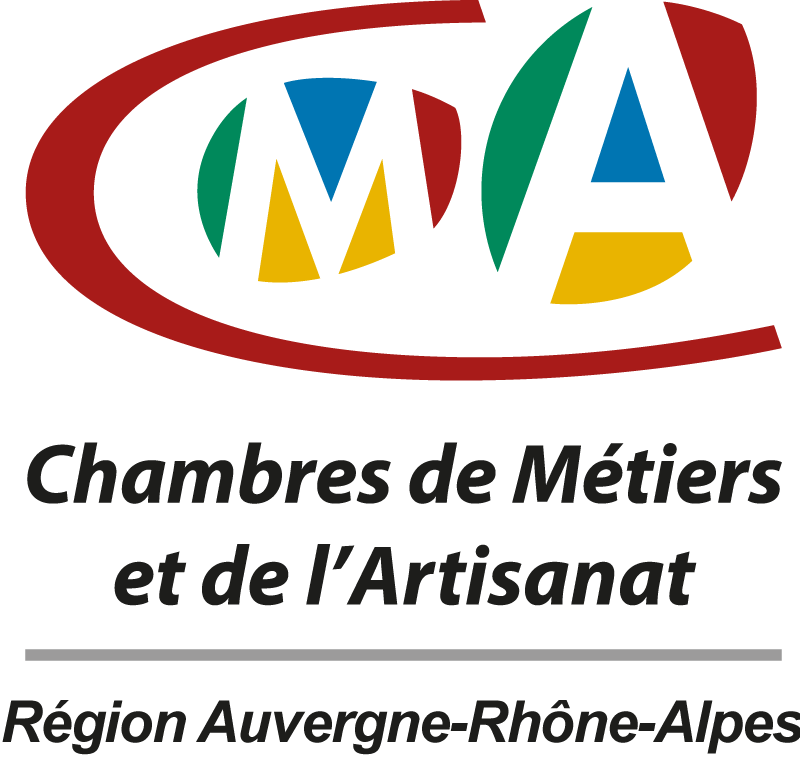 Artisanat et qualité d’Artisan
L’Artisanat
Comment définir l’Artisanat  

Compétences Requises
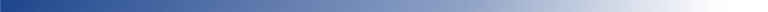 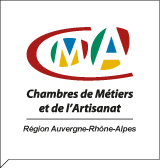 6
Artisanat
CMA
Préambule
Parcours création
Environnement de l’entreprise
L’Artisanat
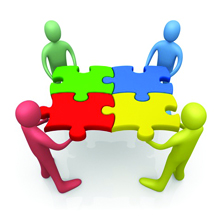 Comment définir l’Artisanat  

Activités répertoriées autour de 4 catégories : 
Fabrication, Service, Alimentation, Bâtiment

10 salariés maximum au moment de la création ou reprise
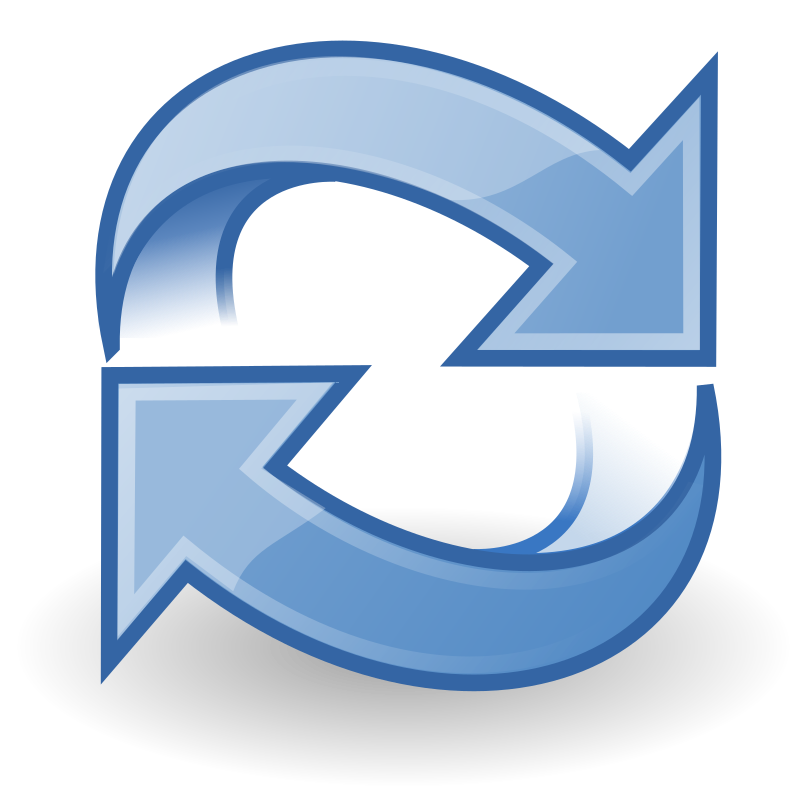 7
L’Artisanat
Compétences Requises  
Titulaire d'un certificat d'aptitude professionnelle ou d'un brevet d'études professionnelles ou d'un diplôme ou d'un titre homologué de niveau égal ou supérieur délivré pour l'exercice du métier pratiqué
Ou 3 ans d’expériences professionnelles dans ce métier
Loi 96-603 du 5 juillet 1996 (décret d’application 98-246 du 2 Avril 1998) modifiée par la loi du 18 juin 2014
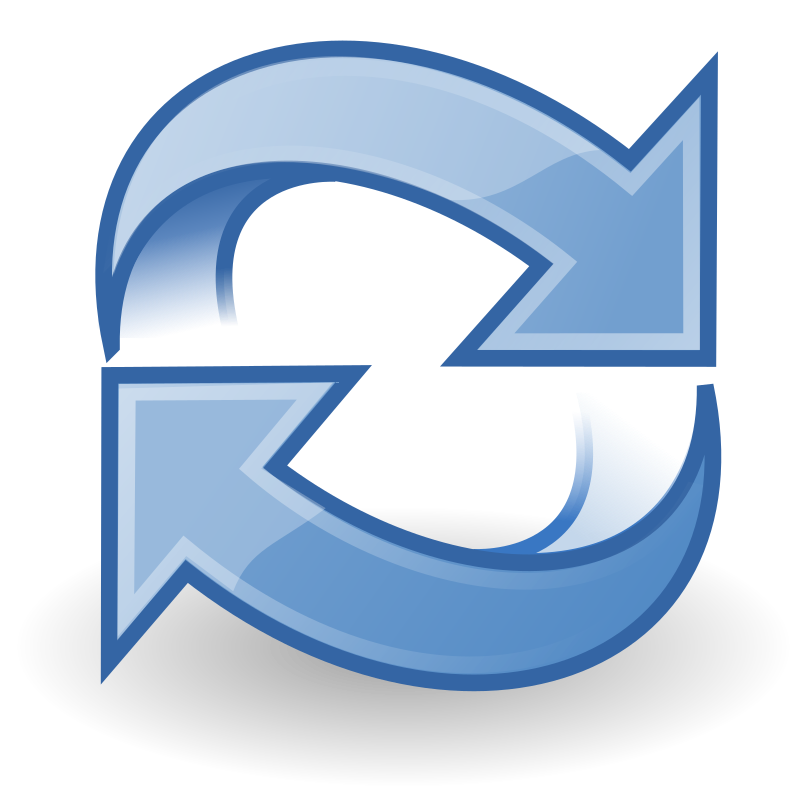 8
Exemples
Qualifications professionnelles nécessaires

Réglementations spécifiques
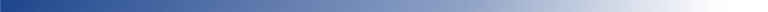 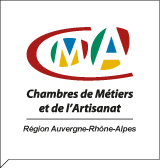 9
Artisanat
CMA
Préambule
Parcours création
Environnement de l’entreprise
Qualifications professionnelles nécessaires quelque soit la forme juridique de l’entreprise - une personne qualifiée professionnellement ou sous le contrôle effectif et permanent de celle-ci, pour les activités suivantes :

Entretien et réparation des véhicules à moteur et du matériel agricole, forestier, TP et des machines
Construction, entretien et réparation dans le bâtiment 
Mise en place, entretien et réparation des réseaux et des équipements utilisant les fluides ainsi que 
         des matériels et équipements destinés à l'alimentation en gaz, au chauffage des immeubles et aux 
         installations électriques
Ramonage
Soins esthétiques à la personne autres que médicaux , paramédicaux  et Esthéticien(ne)
Réalisation de prothèses dentaires
Préparation ou fabrication de produits frais de type boulangerie, pâtisserie, boucherie, charcuterie 
         et poissonnerie, préparation ou fabrication de glaces alimentaires artisanales.
Activité de Maréchal Ferrant 
Coiffure (BP « en salon » et CAP « à domicile » , pas de qualification par expérience possible)
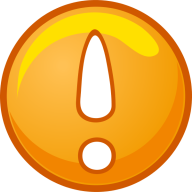 En cas de doute, vérifier auprès du Centre de Formalités 
de votre Chambre de Métiers et de l’Artisanat
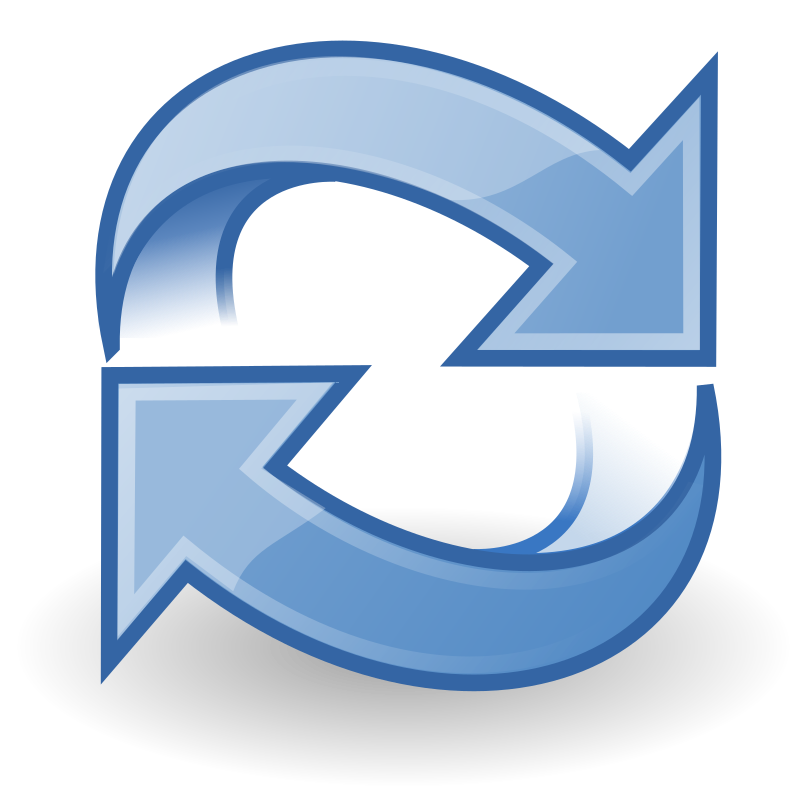 10
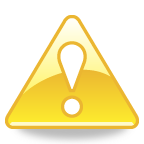 Liste non exhaustive
Réglementations Spécifiques
Activité funéraire : Habilitation délivrée par la préfecture 

Ambulanciers : Certificat de Capacité d’Ambulancier (C.C.A.)

Artisans forains : Carte artisan ambulant  (formalités Chambre de Métiers et de l’Artisanat)

Automobile : Tenir un livre de police

Bijouterie : Autorisation par les services fiscaux, tenir un livre de police

Boissons alcoolisées : Autorisation municipale et stage de permis d’exploitation

Contrôle technique automobile : Demande d’agrément auprès de la préfecture

Fabrication de plats cuisinés à emporter (formation réglementaire hygiène et sécurité alimentaire 
       sauf si diplôme correspondant) et les métiers de l’Alimentaire 

Récupération des recyclables :  Autorisation préfectorale

Services à la personne : Dossier de Déclaration ou Agrément (DIRECCTE) 

Taxis : Autorisation de stationner (licence)  et Certificat de Capacité Professionnelle de 
        Conducteur de Taxi

Toilettage d’animaux : Règles sur la protection animale (règles sanitaires)
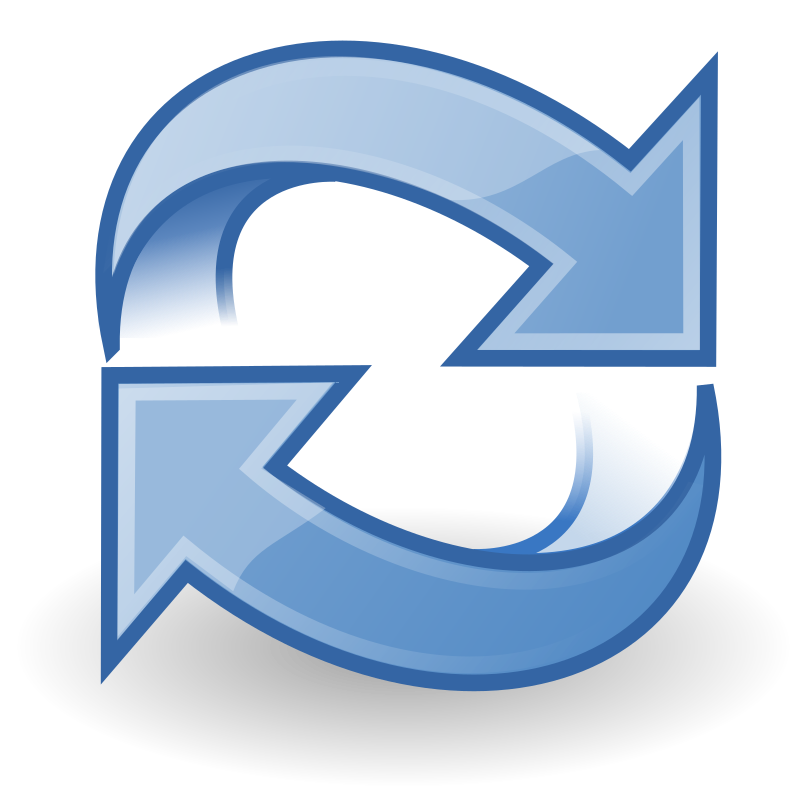 11
Qualité d’Artisan
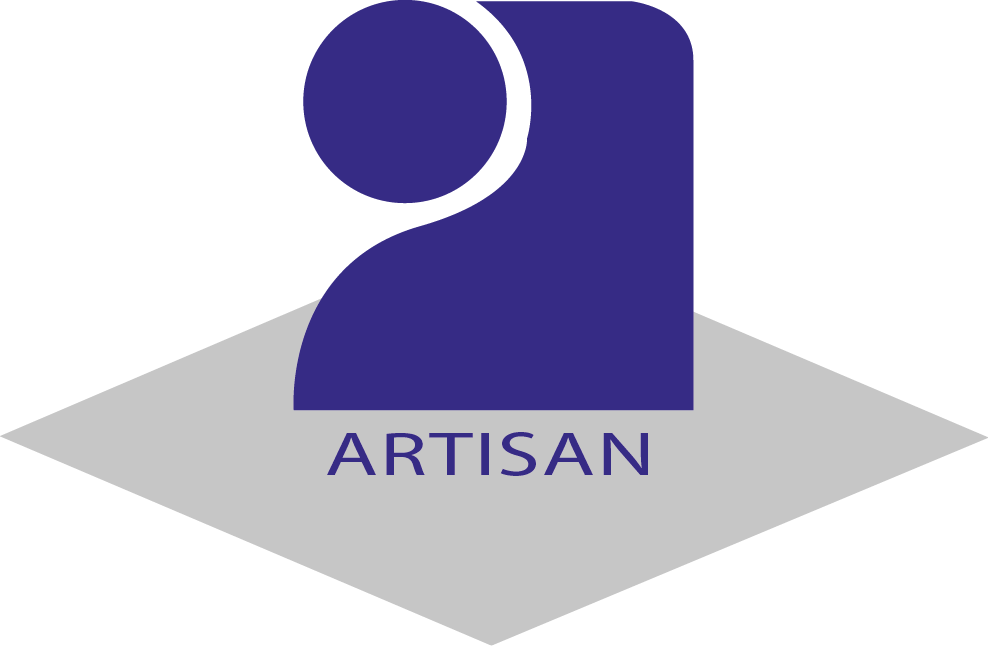 Qualité d’Artisan
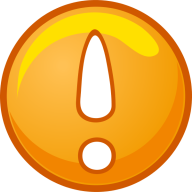 Si métier mentionné dans la liste des métiers d'Art  possibilité de se prévaloir de la qualité Artisan d'Art
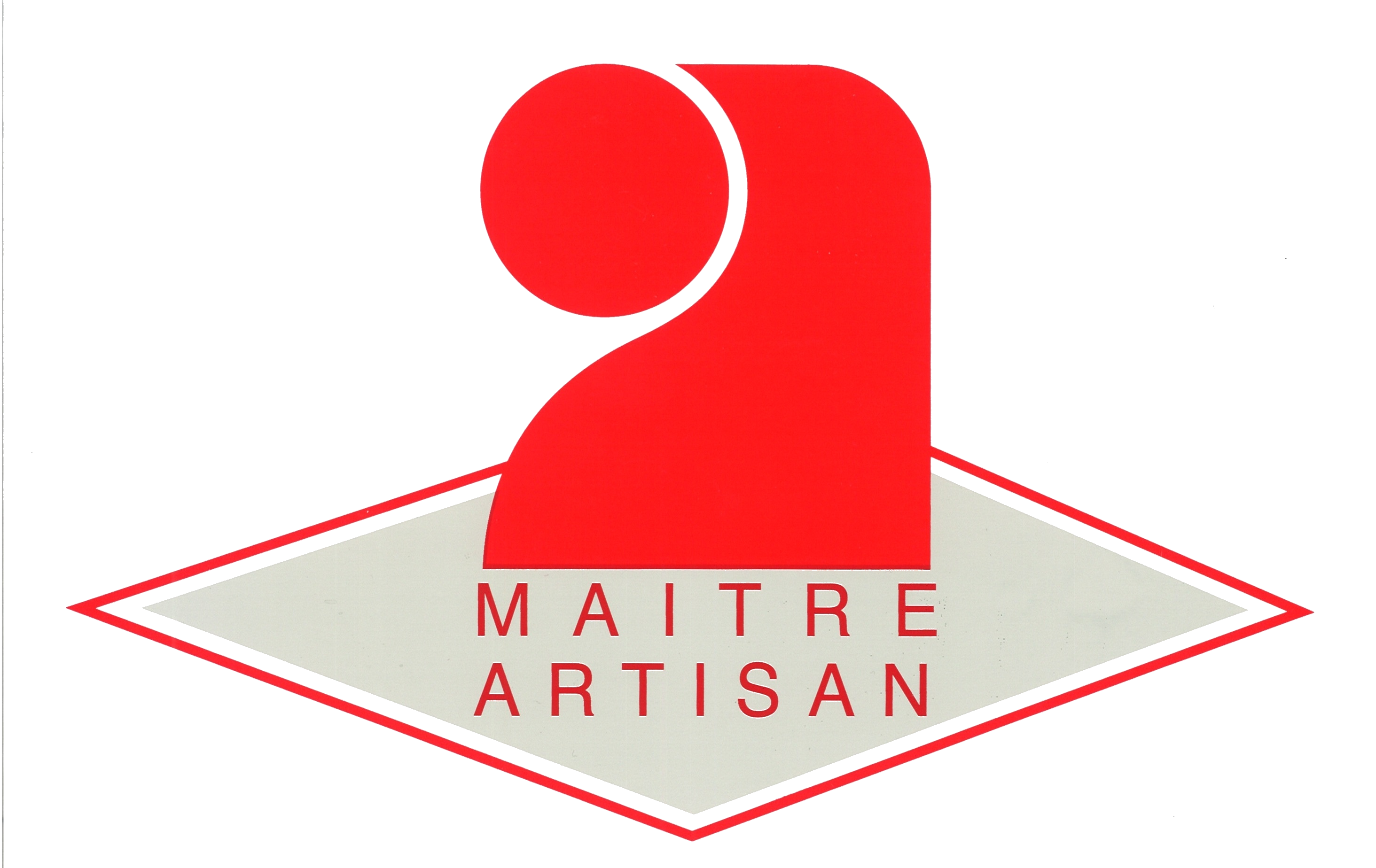 Titre de Maître Artisan
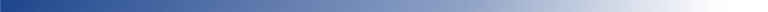 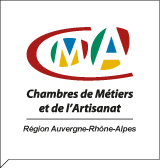 12
Artisanat
CMA
Préambule
Parcours création
Environnement de l’entreprise
Qualité d’Artisan
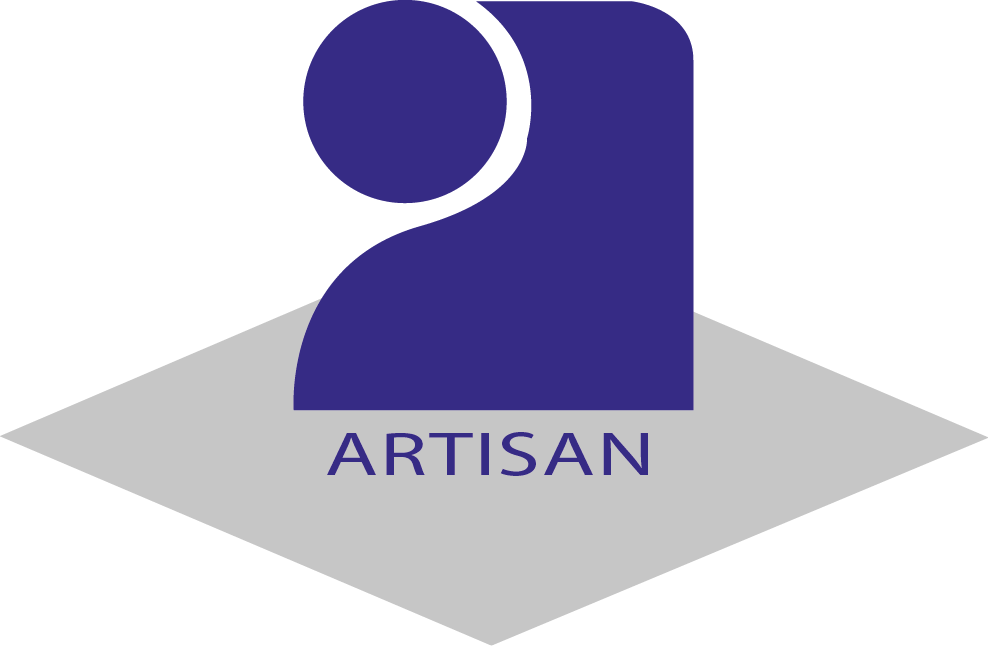 Qualité d’Artisan 
Qui ? 
Dirigeant d'une entreprise artisanale, conjoint collaborateur, conjoint associé, associé prenant part personnellement et habituellement à l'activité de l'entreprise

Conditions : 
Être titulaire d’un CAP ou BEP dans le métier ou d'un titre homologué d'un niveau au moins équivalent dans le métier
Ou au moins 3 années d'expérience professionnelle dans le métier
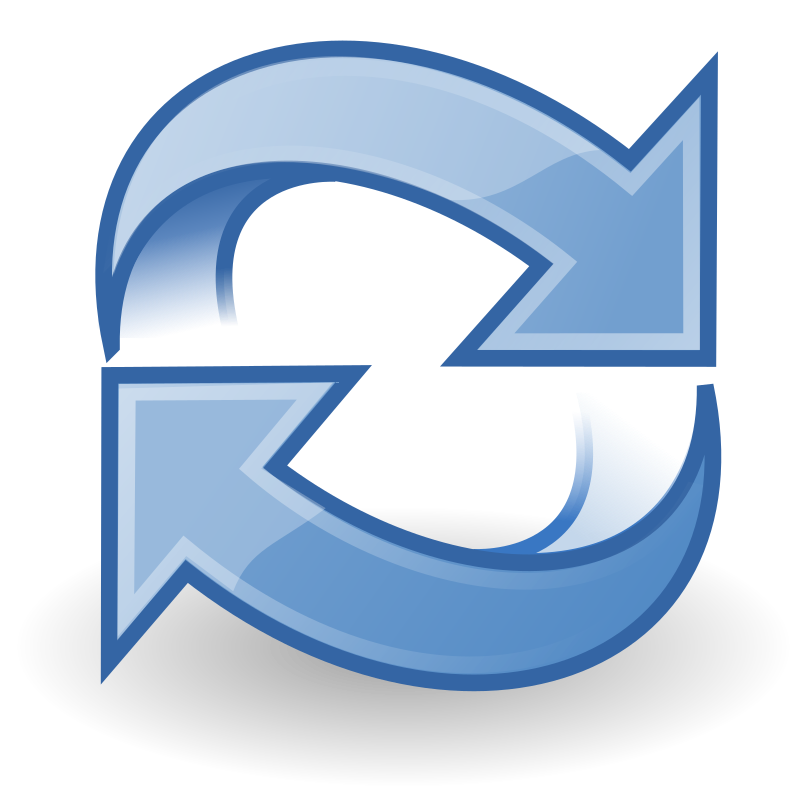 13
Qualité d’Artisan
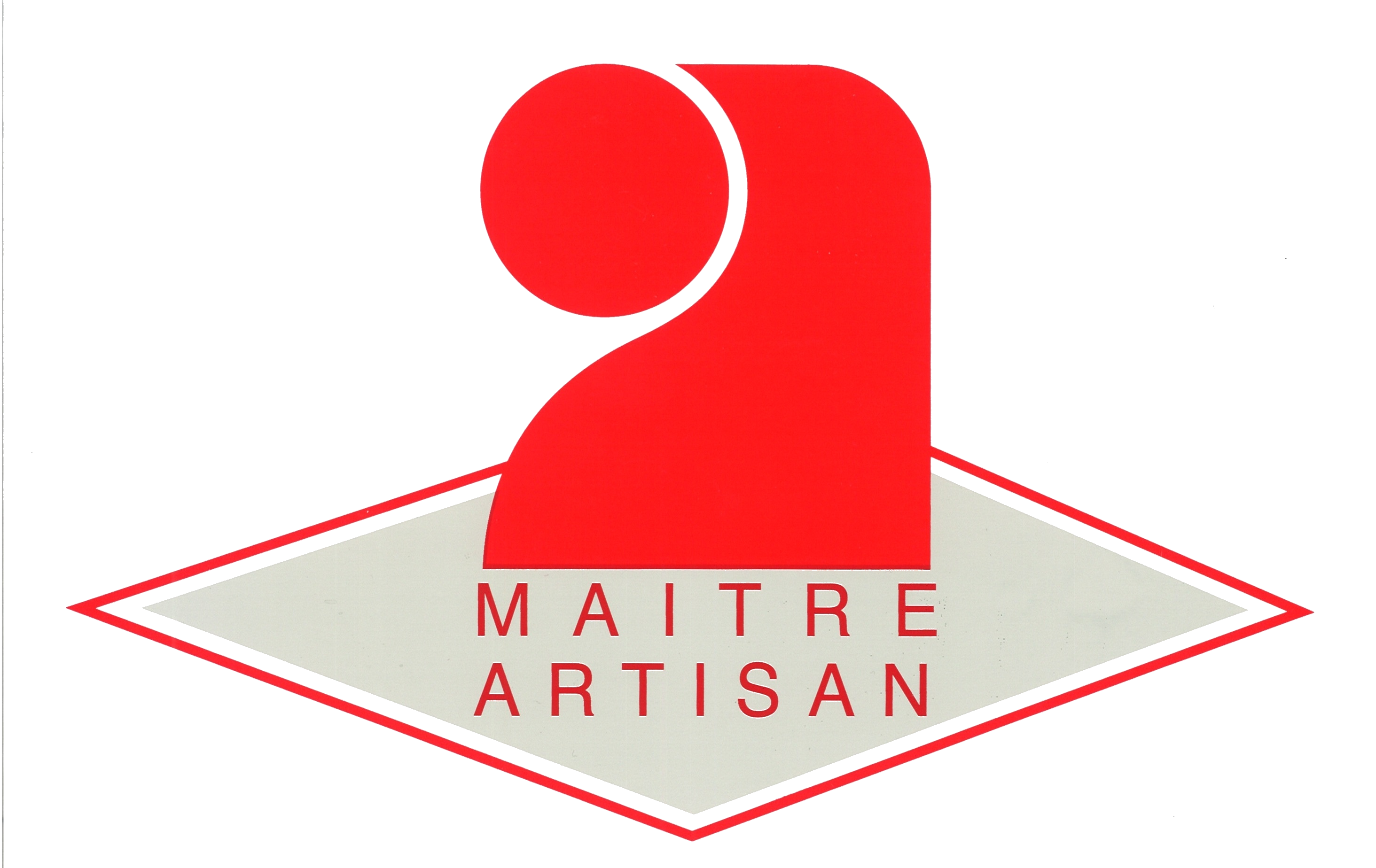 Titre de Maître Artisan 

Chefs d’entreprise titulaires d’un diplôme de niveau au moins équivalent au Brevet de Maîtrise dans le métier exercé ou un métier connexe, après 2 ans de pratique professionnelle et justifiant de connaissances en gestion et en psychopédagogie équivalentes aux modules du Brevet de Maîtrise.

Chefs d’entreprise immatriculées au Répertoire des Métiers depuis au moins 10 ans, justifiant, à défaut de diplôme, d’un savoir-faire reconnu au titre de la promotion de l’artisanat ou de leur participation aux actions de formation.
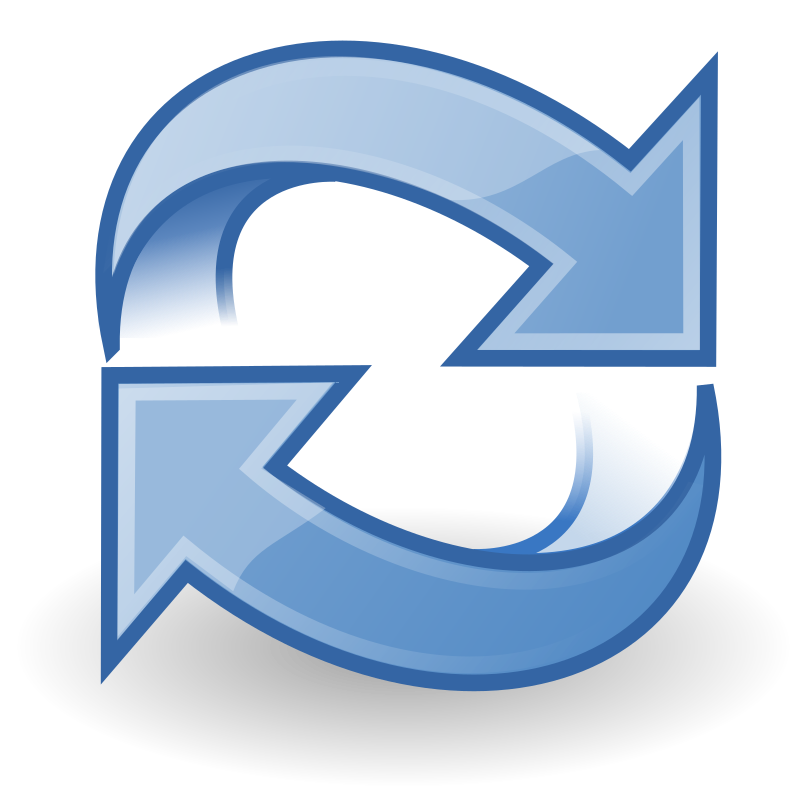 14
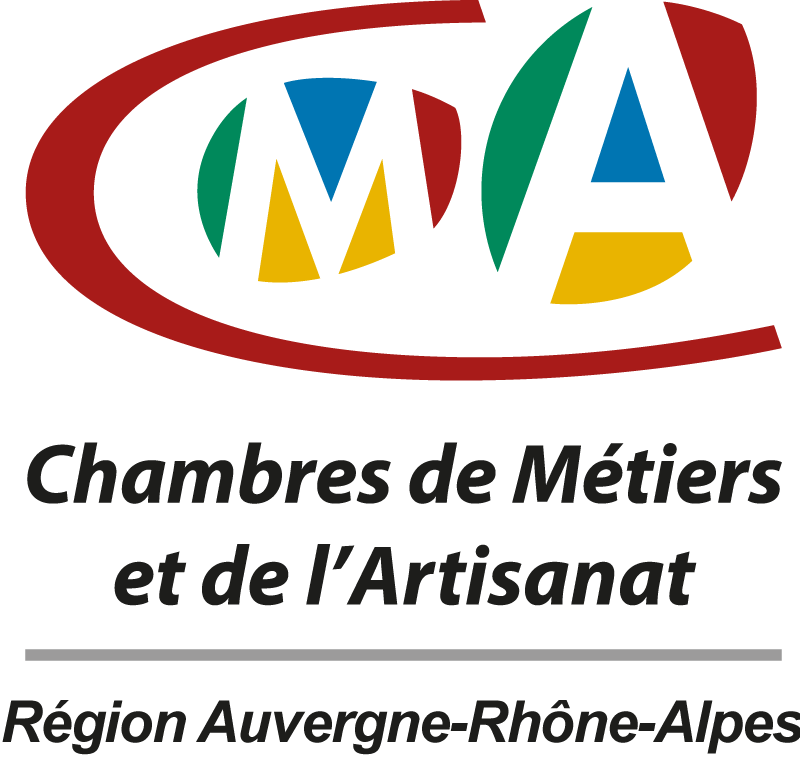 La Chambre de Métiers et de l’Artisanat
C.M.A
Rôle de la Chambre de Métiers etde l’Artisanat
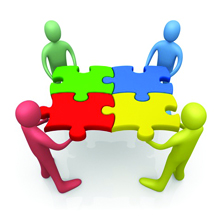 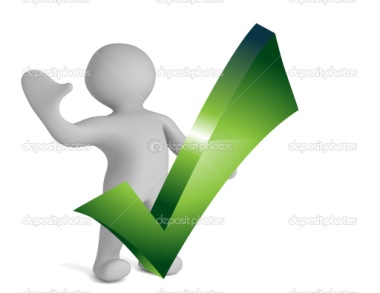 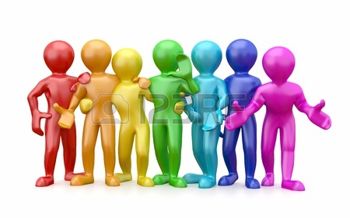 Chefs d’entreprise artisanale votent tous les 5 ans
1 Président Artisan
25 élus / un Bureau
Des élus qui fixent des priorités et objectifs en faveur de la défense des intérêts et du développement de l’Artisanat
Mis en œuvre par des collaborateurs – services concernés
Répertoire des Métiers 
Centre de formalités des entreprises
Développement
Economique
Apprentissage
Orientation 
(Centres d’Aide à la Décision)
Formation Continue 
Emploi
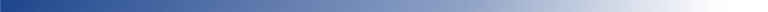 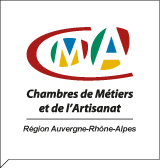 16
Artisanat
CMA
Préambule
Parcours création
Environnement de l’entreprise
Présentation de la CMA X
Président : ......
Organisation des services :  ………………..



…. Nombres d’entreprises artisanales sur le territoire 
….. Immatriculations
Répartition par activité
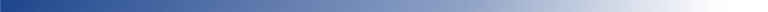 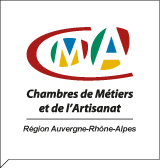 17
Artisanat
CMA
Préambule
Parcours création
Environnement de l’entreprise
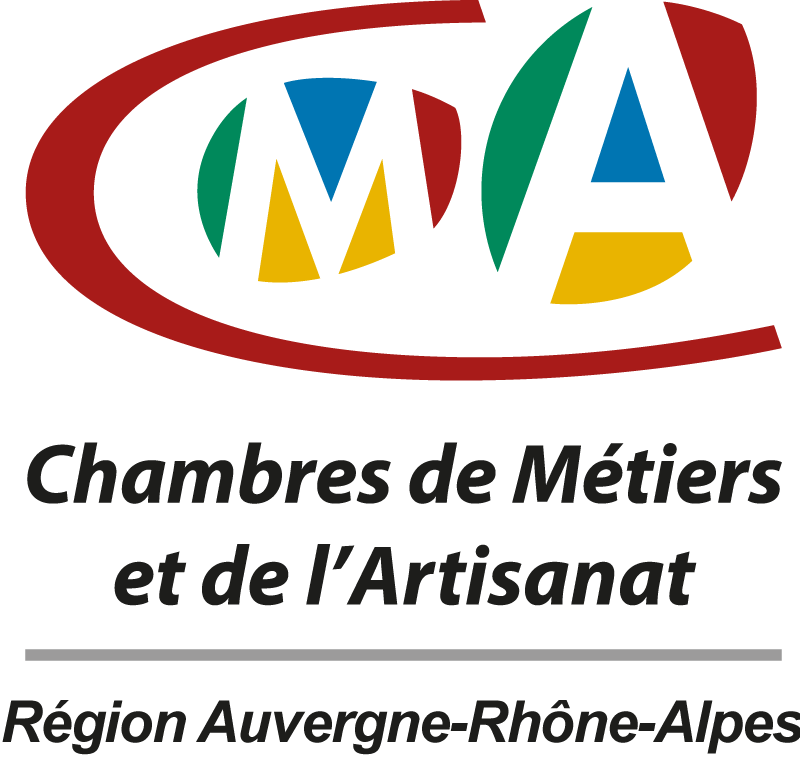 L’environnement de l’entreprise artisanale
Environnement de l’entreprise
Chambre de Métiers de son département
RSI
Organisations professionnelles
Trésor Public
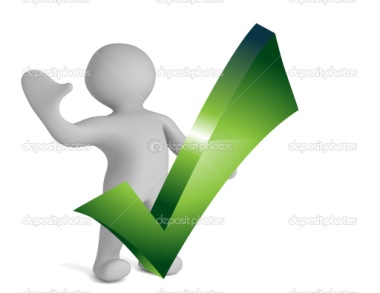 Conseils : juridique et comptable (avocats, expert-comptable)
Etat - DIRECCTE (normes, réglementation, …)
Banques
Assurances
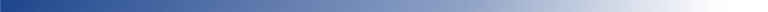 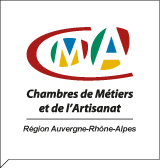 19
Artisanat
CMA
Préambule
Parcours création
Environnement de l’entreprise
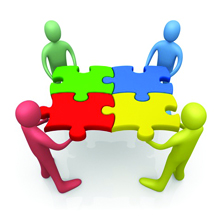 Les organisations professionnelles 

Les Chambres de Métiers et de l'Artisanat travaillent en concertation avec les Organisations Professionnelles de l‘Artisanat.

Organisation Professionnelle : défend les intérêts de ses adhérents au sein de la société. Chaque organisation a son identité propre et définit comme elle l'entend ses objectifs et ses actions. 

Les artisans y adhèrent de façon volontaire.

Du fait de la multiplicité des métiers artisanaux et de leur disparité, les Organisations Professionnelles se sont regroupées en quatre grandes confédérations :
la FFB (Fédération Française du Bâtiment)
la CAPEB (Confédération de l'Artisanat et des Petites Entreprises du Bâtiment)
la CGAD (Confédération Générale de l'Alimentation de Détail)
la CNAMS (Confédération Nationale de l'Artisanat des Métiers et des Services)

Par ailleurs, trois de ces quatre confédérations (la CAPEB, la CGAD et la CNAMS) ont créé, en 1975, l'UPA, Union Professionnelle Artisanale.
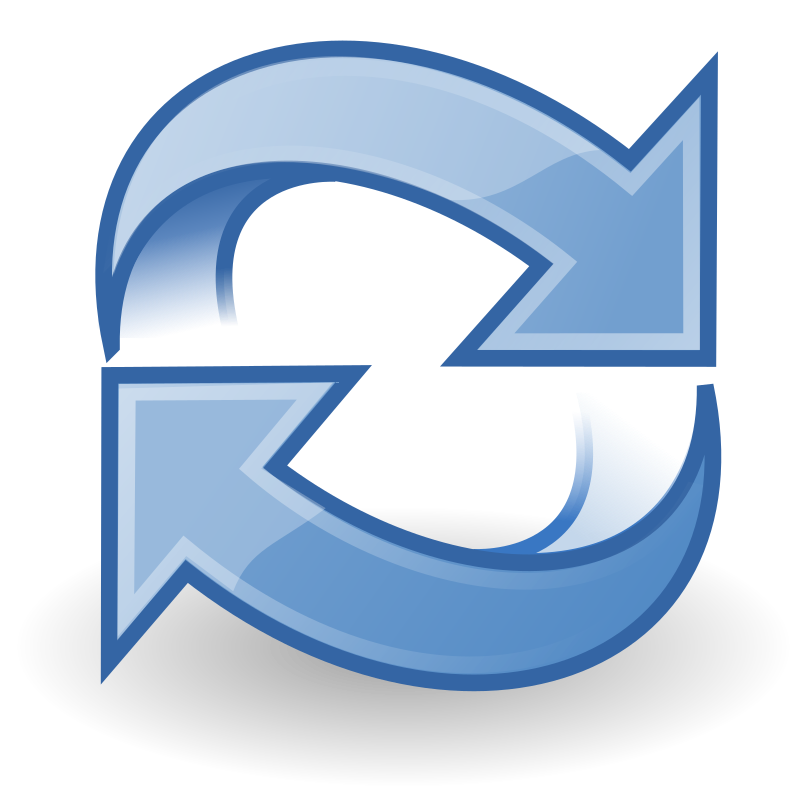 20
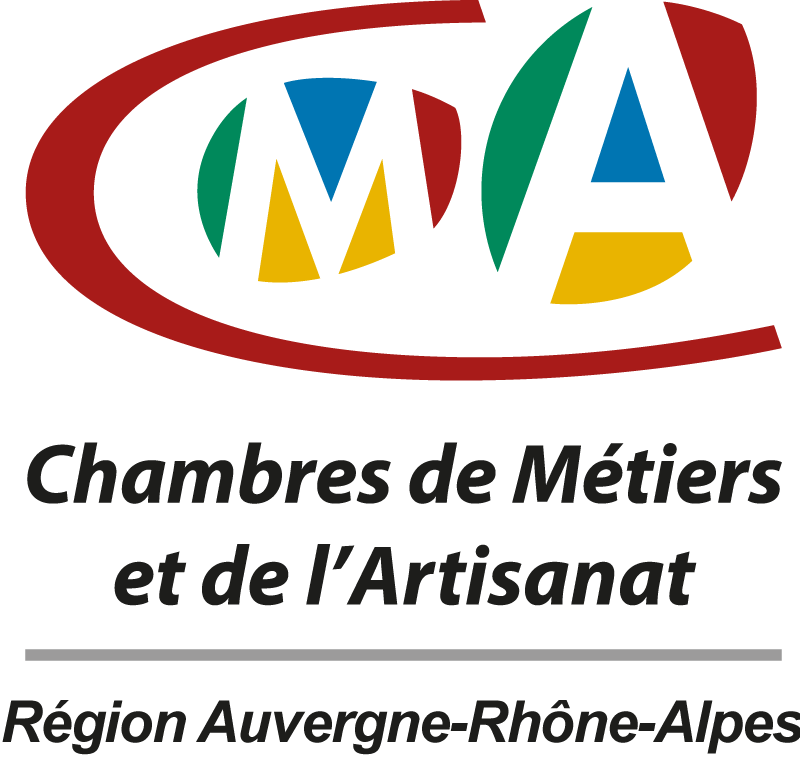 Le parcours création
Idée
Le parcours création reprise d’une entreprise artisanale
Recherche de Financement
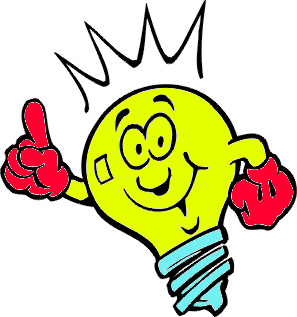 Montage juridique fiscal et social
Formalités d’installation
Prévisions financières
Approche du marché
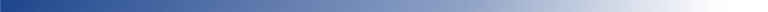 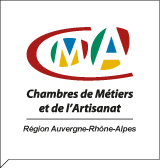 22
Artisanat
CMA
Préambule
Parcours création
Environnement de l’entreprise
Idée
Tout projet de création ou reprise d'entreprise commence par une idée qui peut être inspirée de son expérience ou de son savoir-faire. Il est donc important de réfléchir à sa situation et à son projet.

Pour donner un maximum de chances de réussite, il est indispensable de :	- Définir le projet personnel 	- Analyser les contraintes et les exigences inhérentes au  projet   
           économique	- Vérifier qu'il n'y a pas de contradiction entre les projets 
           personnels et économiques
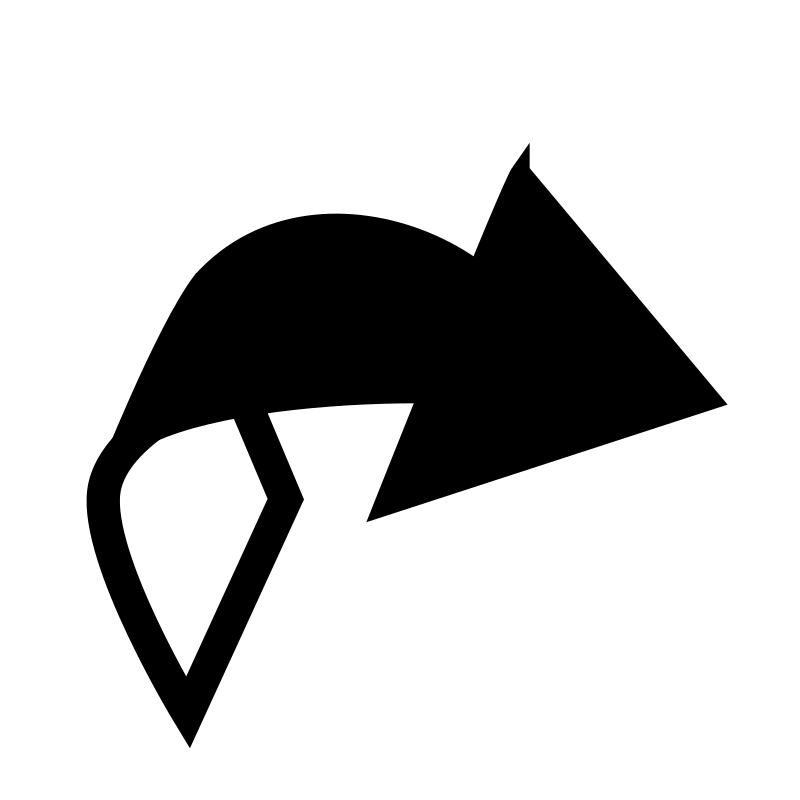 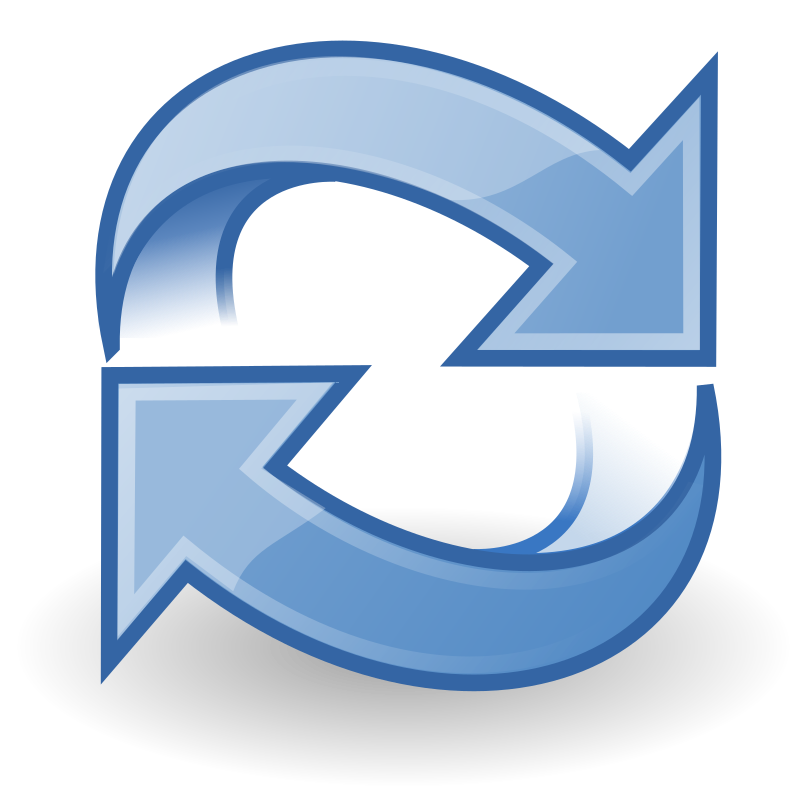 23
Etape fondamentale pour tout futur chef d’entreprise
Pourquoi : 
Valider l’opportunité d’installation
Etablir un plan d’actions commerciales et de communication
Approche du marché
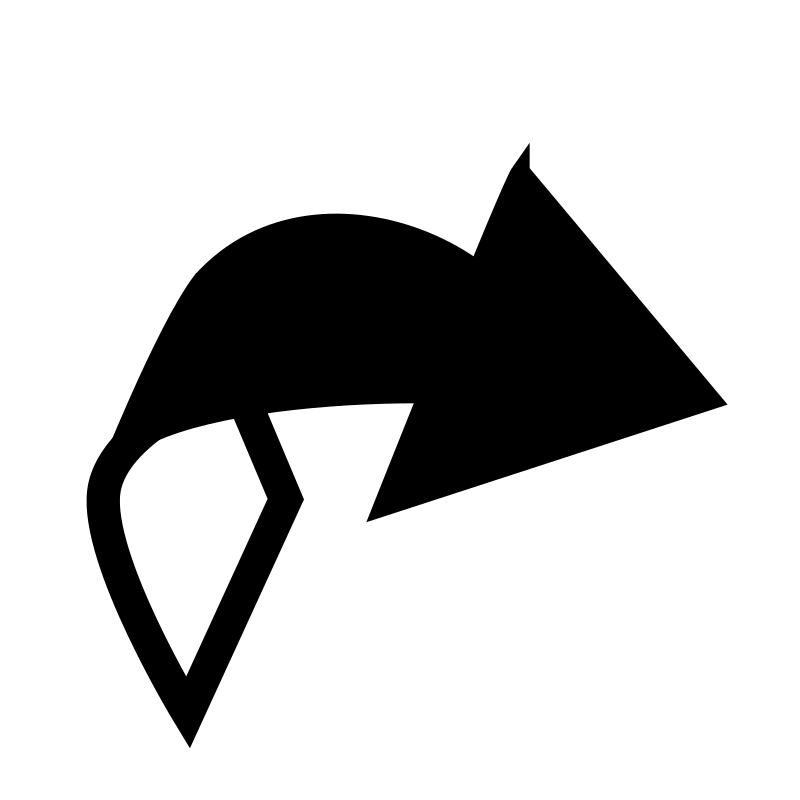 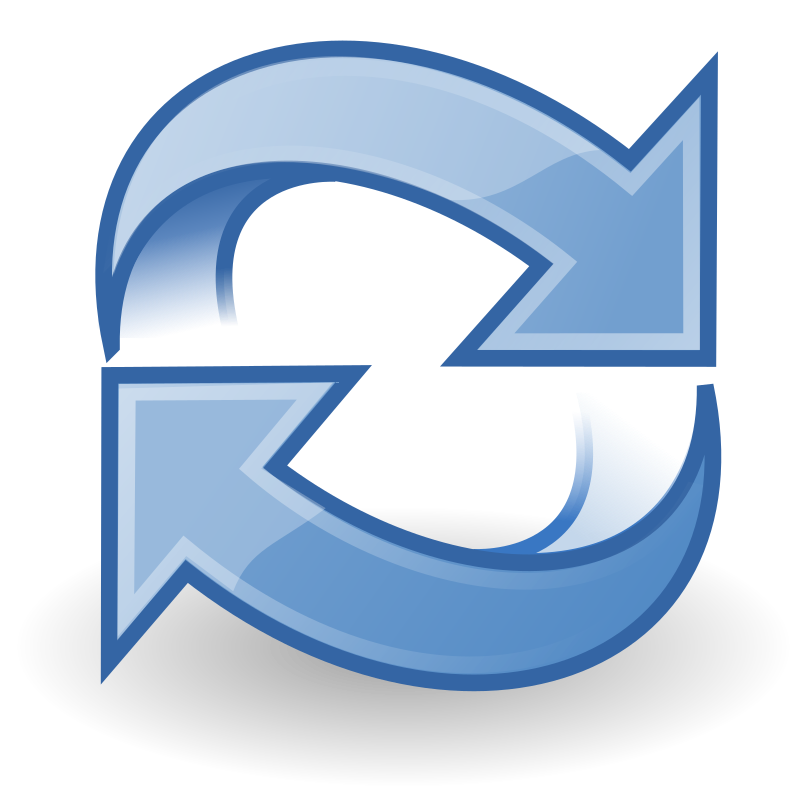 24
Vérifier la viabilité du projet de création d’entreprise (résultat, financement, trésorerie, …)
Prévisions financières
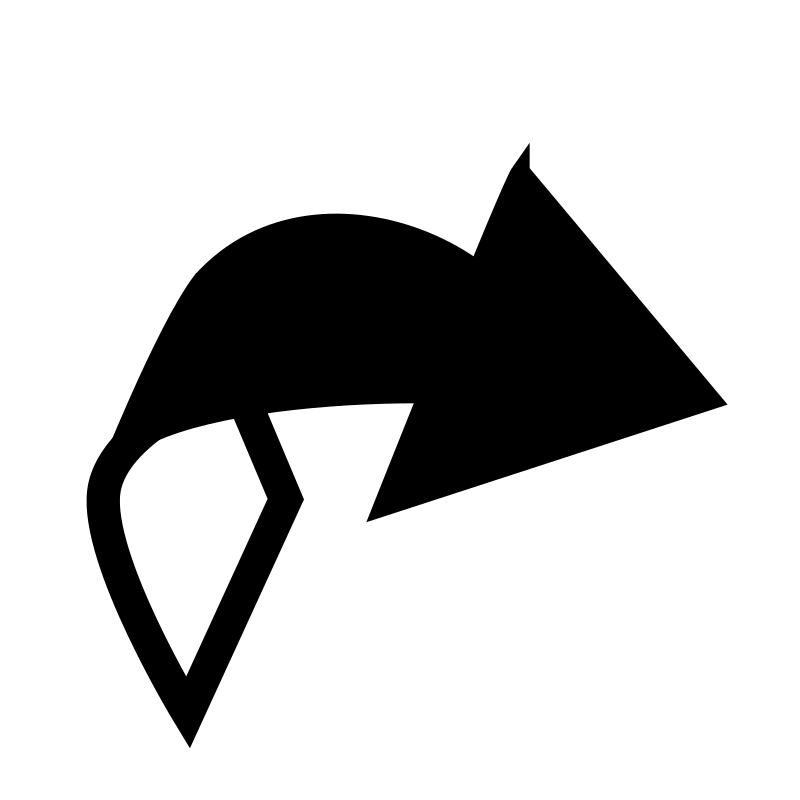 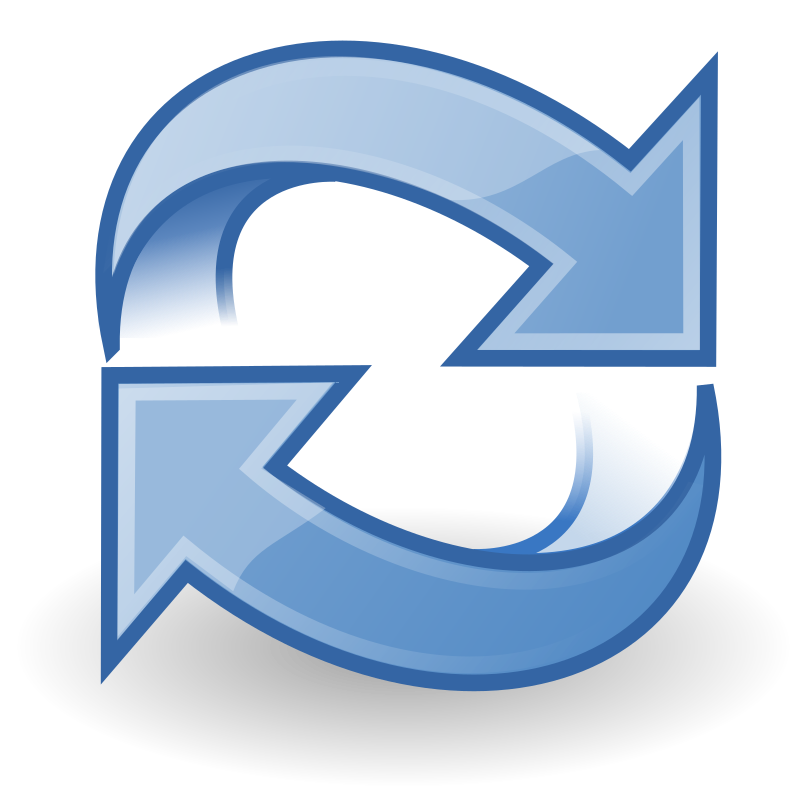 25
Recherche de Financements
Selon la taille et l’activité de la future entreprise, il existe plusieurs solutions en termes de financement (prêts, aides, ...).
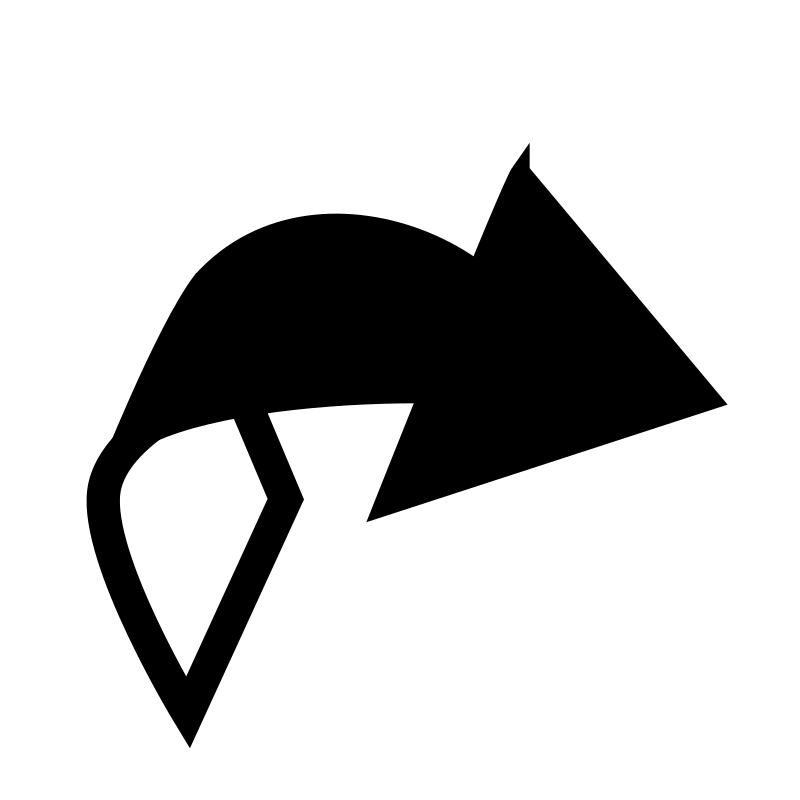 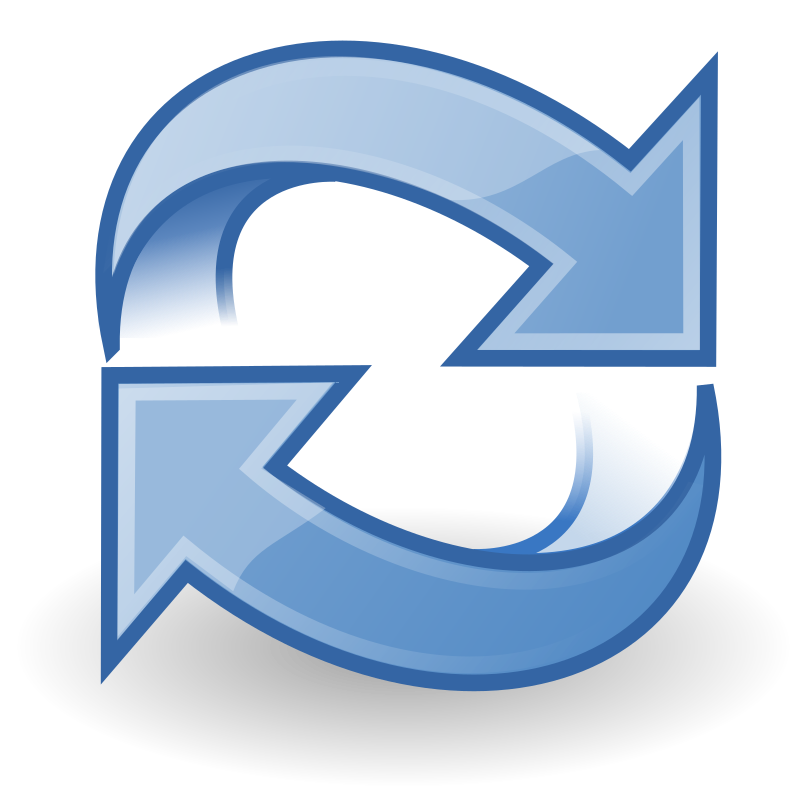 26
Montage juridique fiscal et social
Donner au projet un cadre juridique, fiscal et social adapté à la dimension et aux perspectives de développement de l’entreprise
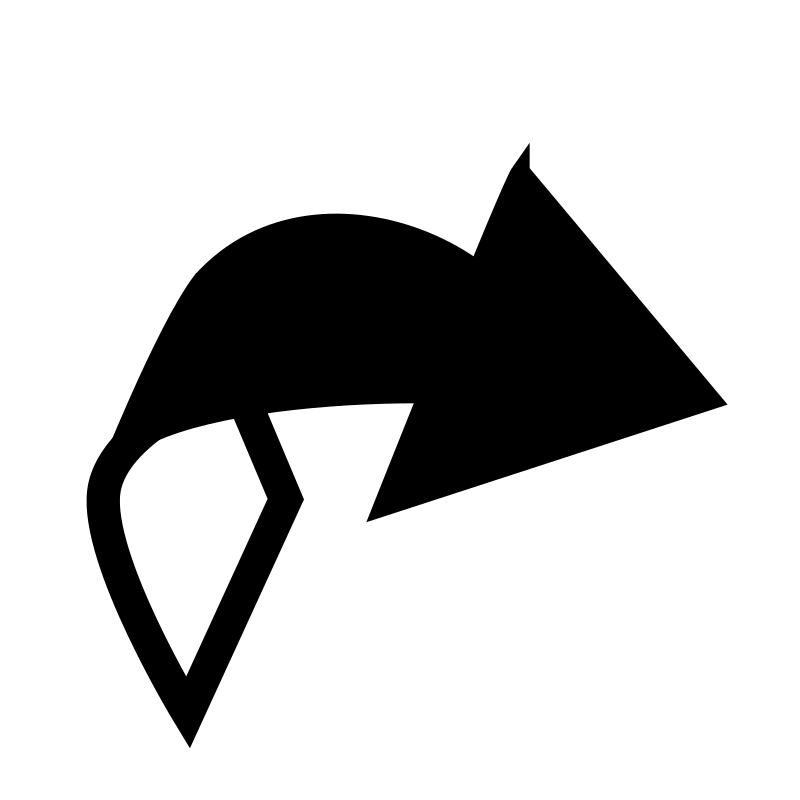 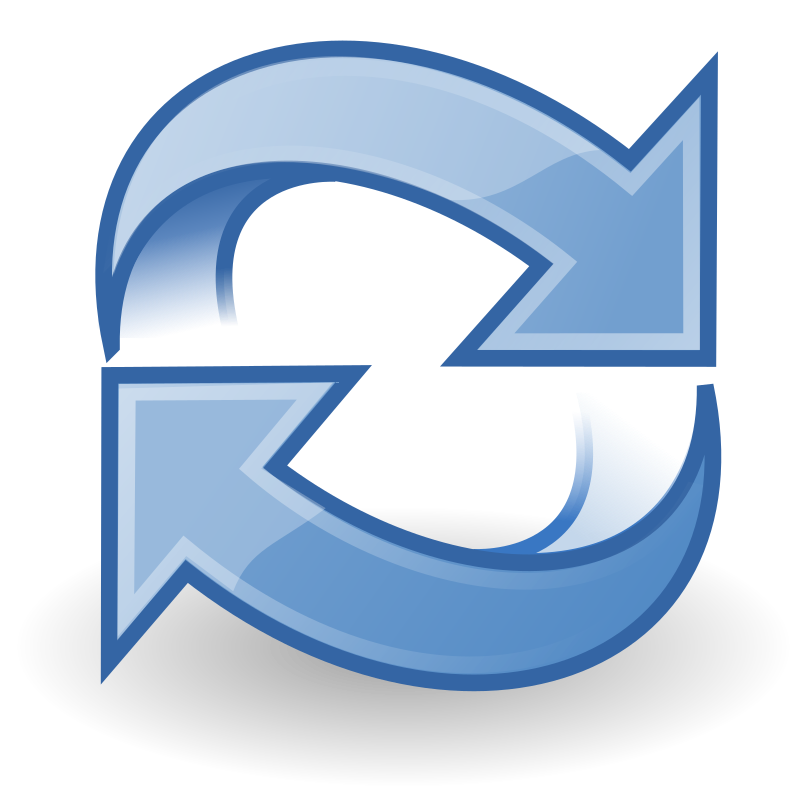 27
Immatriculation auprès d’un centre de formalités des entreprises et autres déclarations à faire selon les activités
Formalités et installation
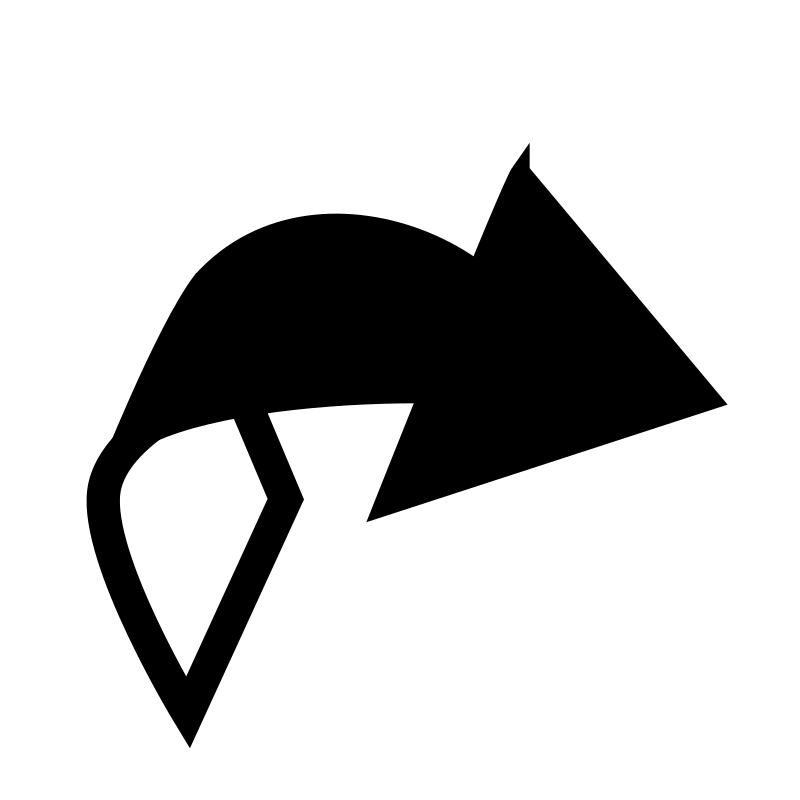 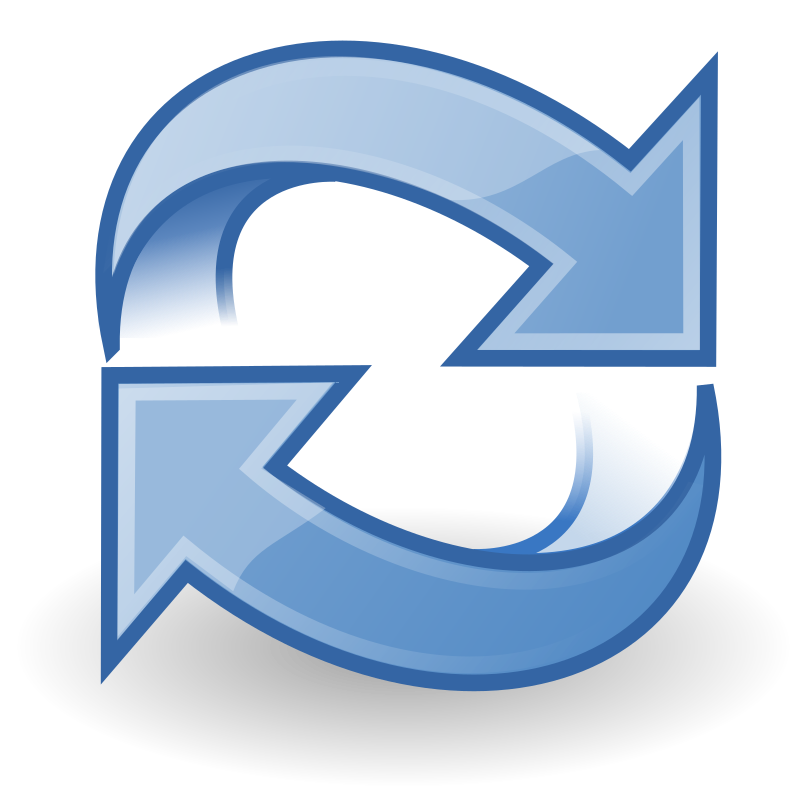 28
Le parcours au sein de la CMA
Témoignage (personnalisable par la CMA)

Accompagnement  de la CMA X – à remplir par la CMA

Collectif 
Individuel
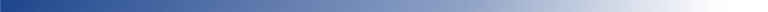 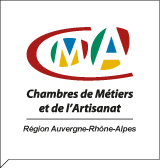 29
Artisanat
CMA
Préambule
Parcours création
Environnement de l’entreprise